HISTORIA UNIVERSAL
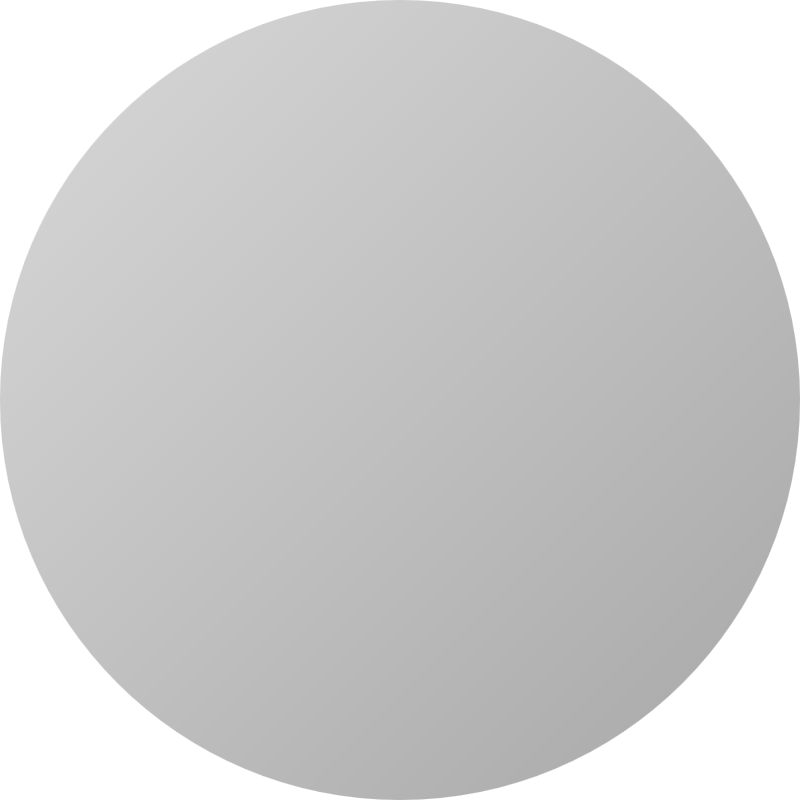 a.C.
EDAD ANTIGUA
Invención de la escritura. Los primeros escritos pertenecen a esta época
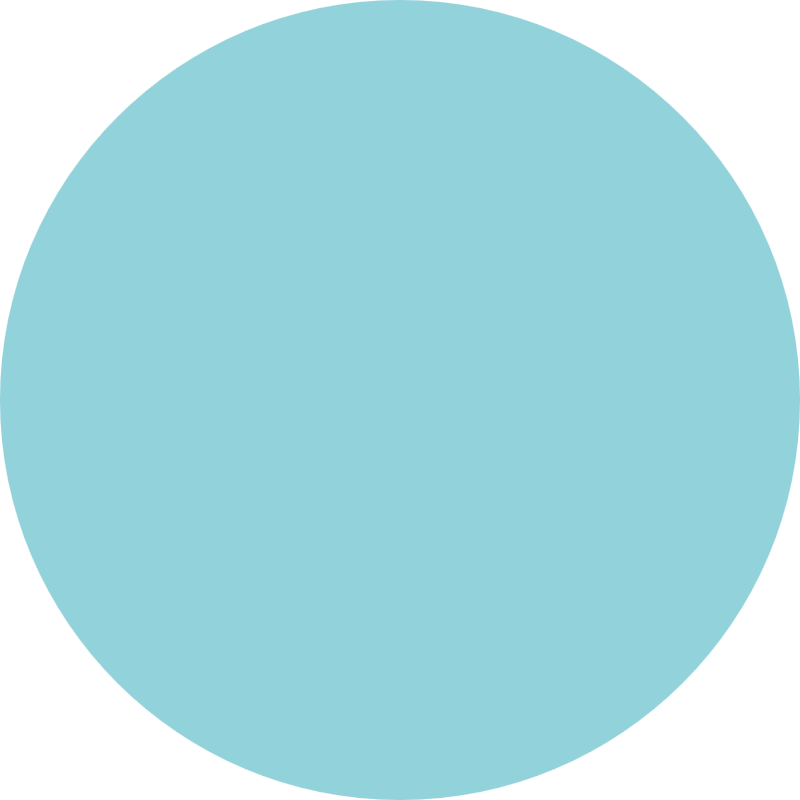 5500
La civilización romana se originó por la union de varios pueblos situados en Italia
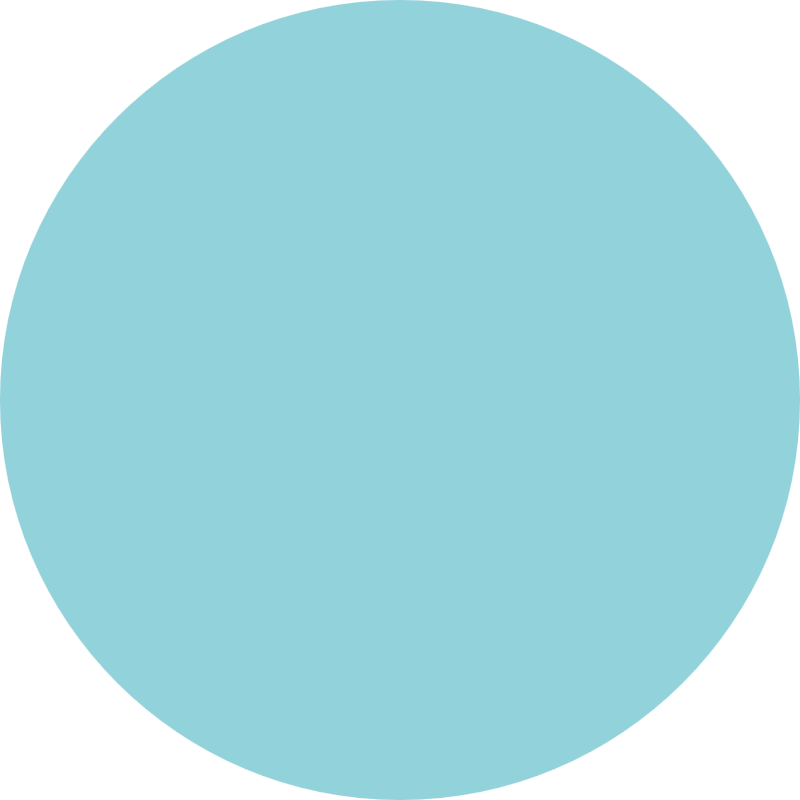 3200
La civilización egipcia se formó al rededor del río Nilo. Imprescindible para su desarrollo. Es una época reconocida por las pirámides y faraones
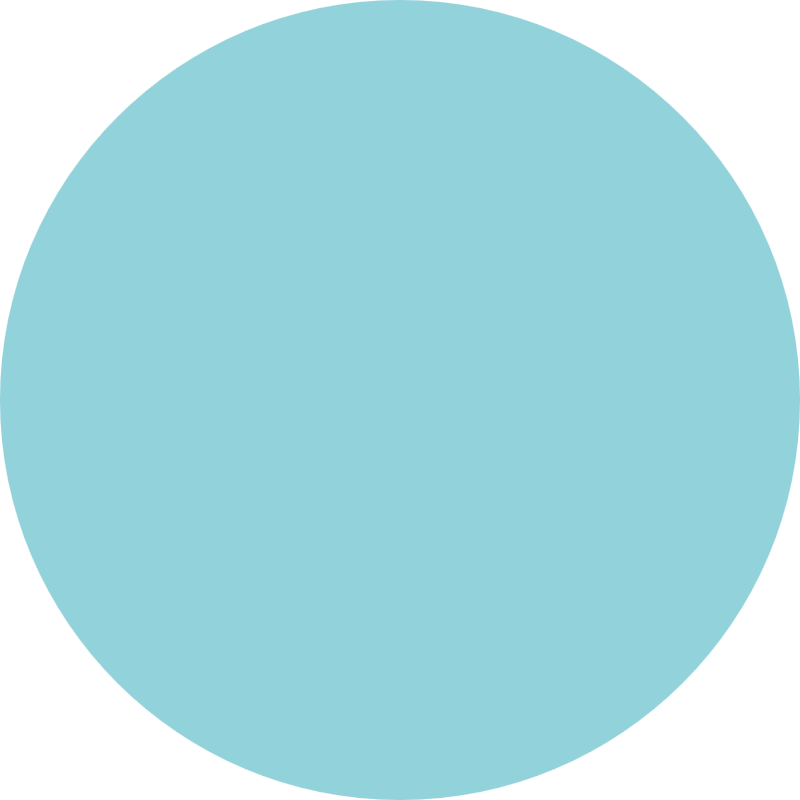 1200
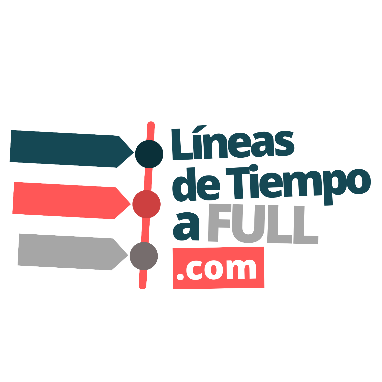 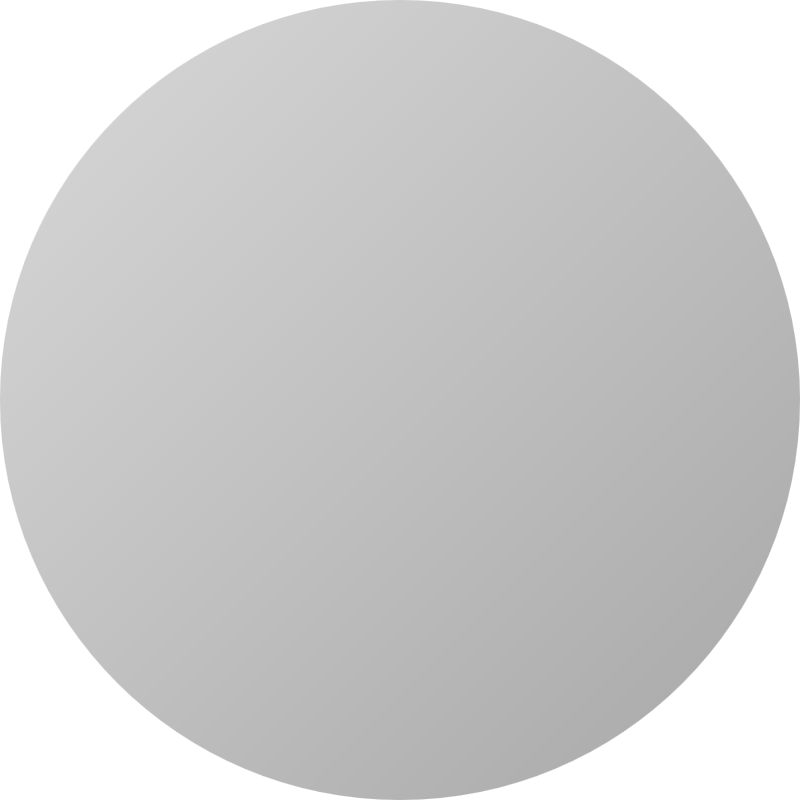 d.C.
EDAD MEDIA
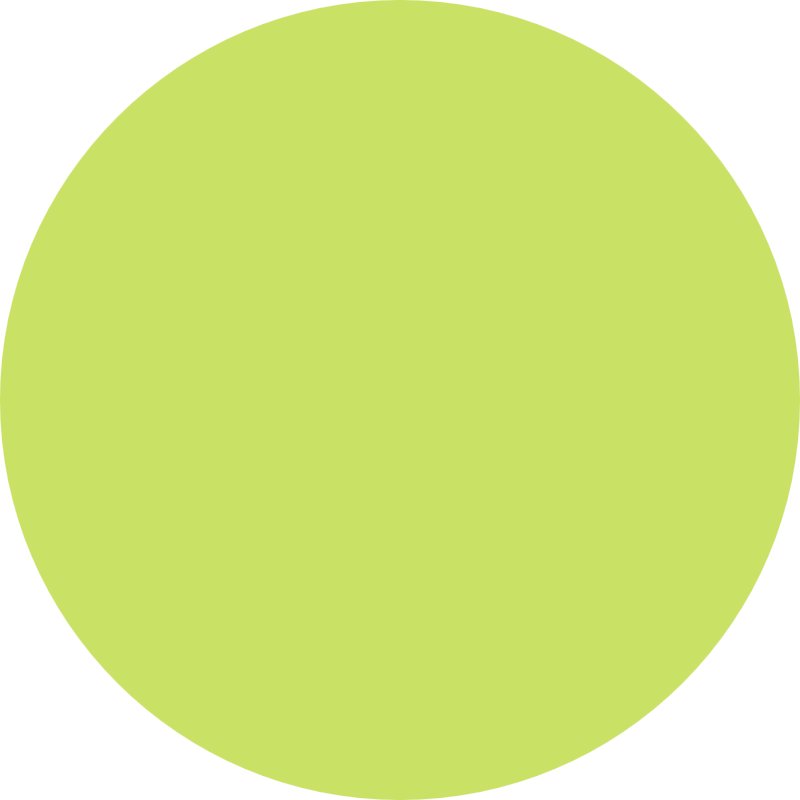 467
Caída del Imperio Romano
Los musulmanes cruzan el Estrecho de Gibraltar e invaden España
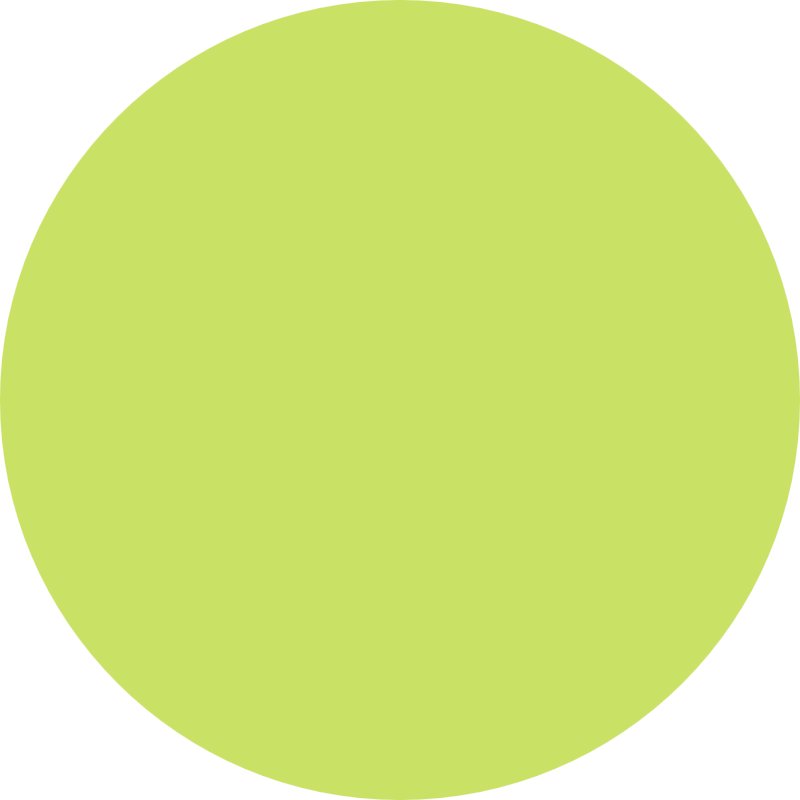 711
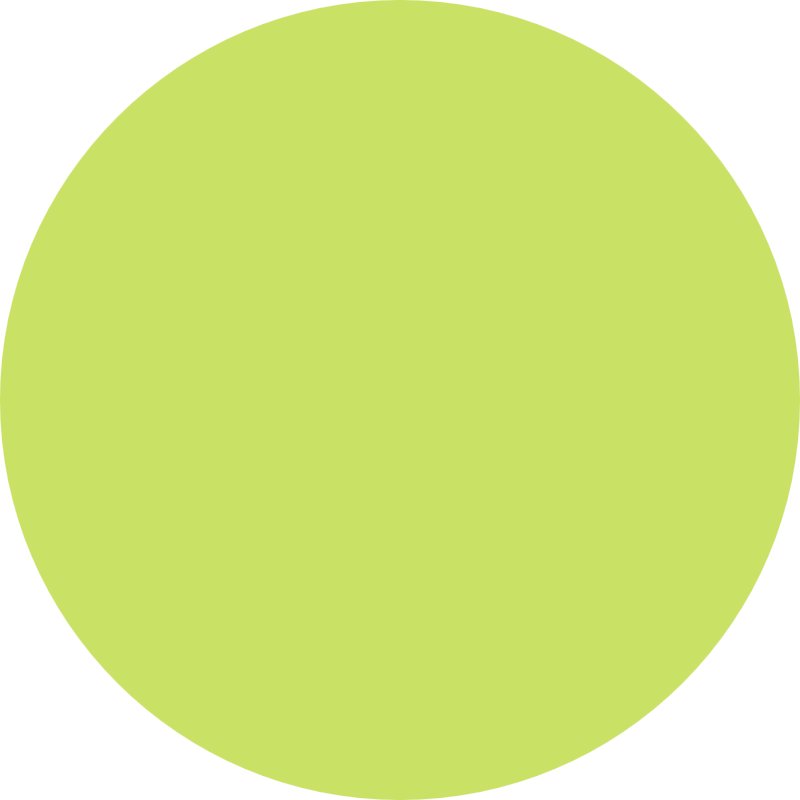 1492
Descubrimiento de América
EDAD MODERNA
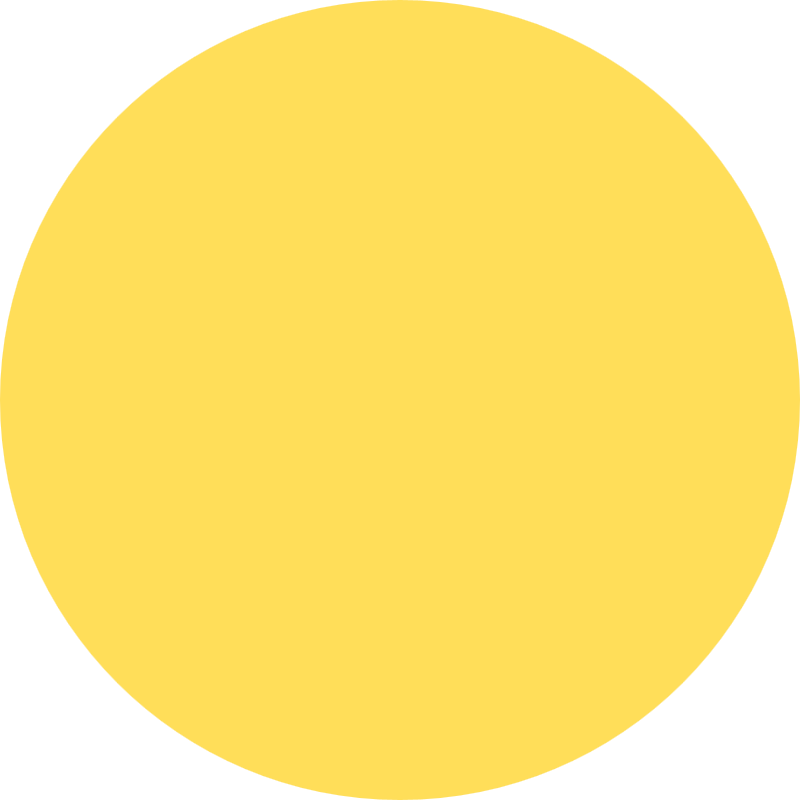 1517
Reforma luterana
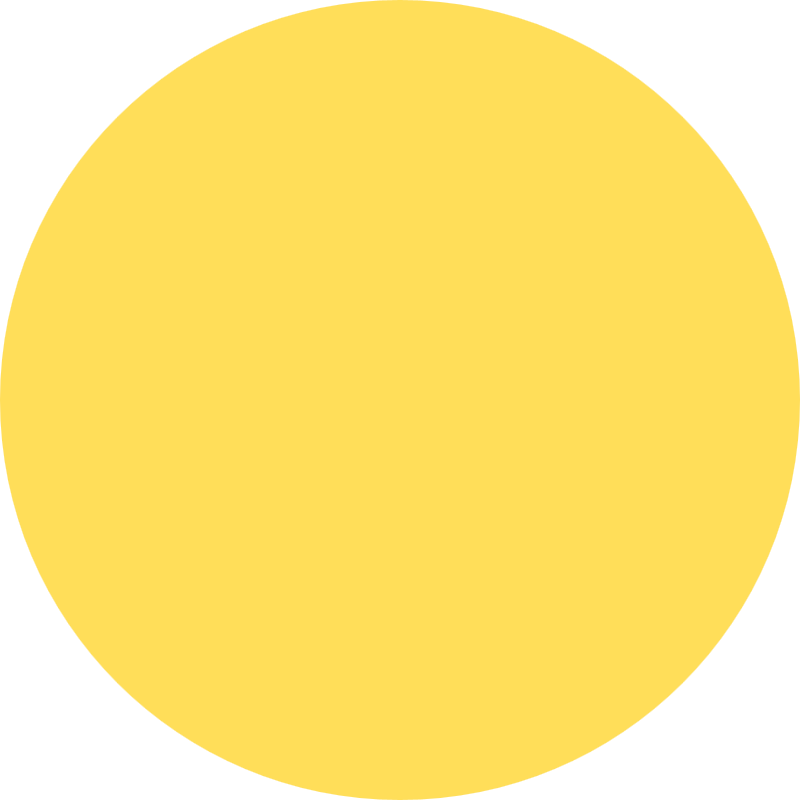 1618
Guerra de los  treinta años
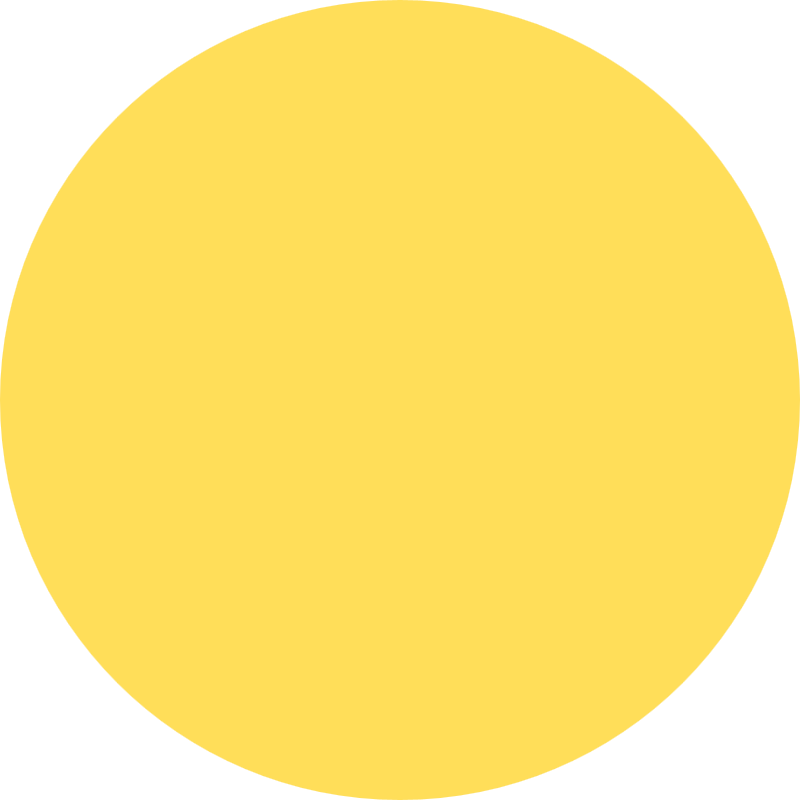 1789
Revolución Francesa
EDAD CONTEMPORÁNEA
Los enfrentamientos descendieron de manera considerable
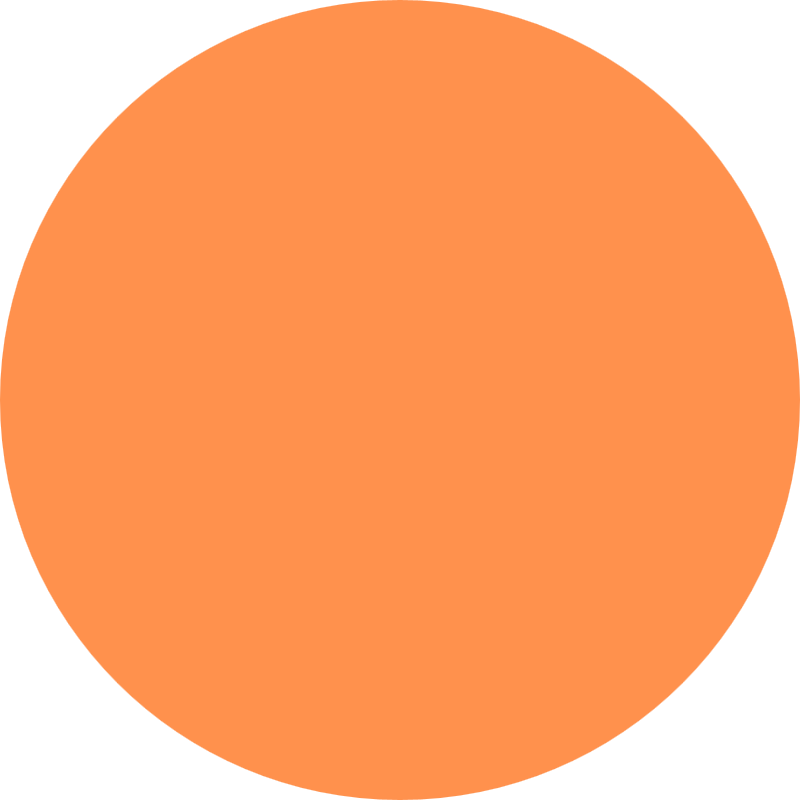 1815
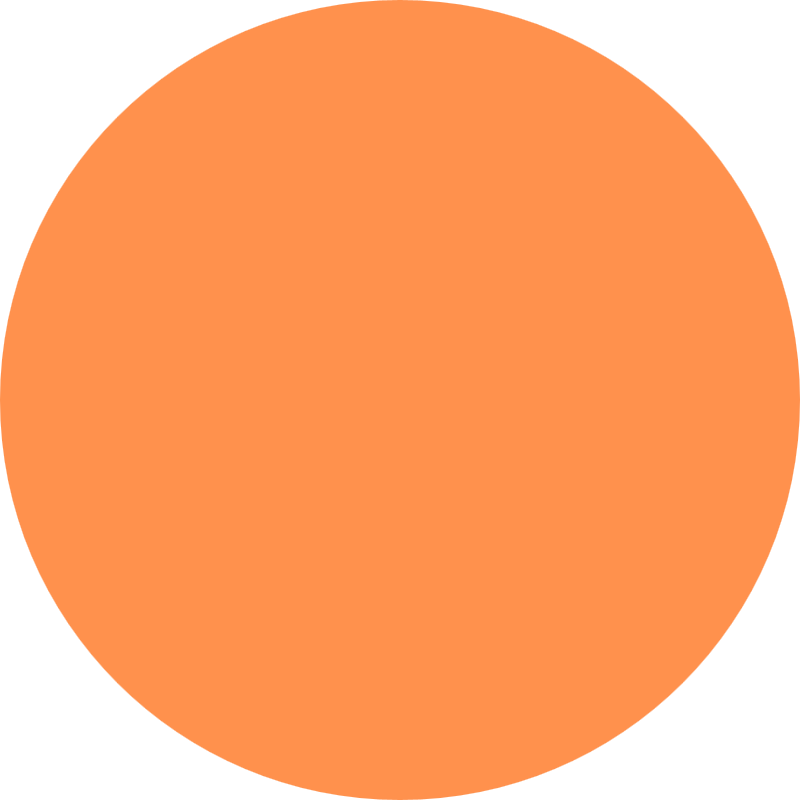 1914
Primera Guerra Mundial
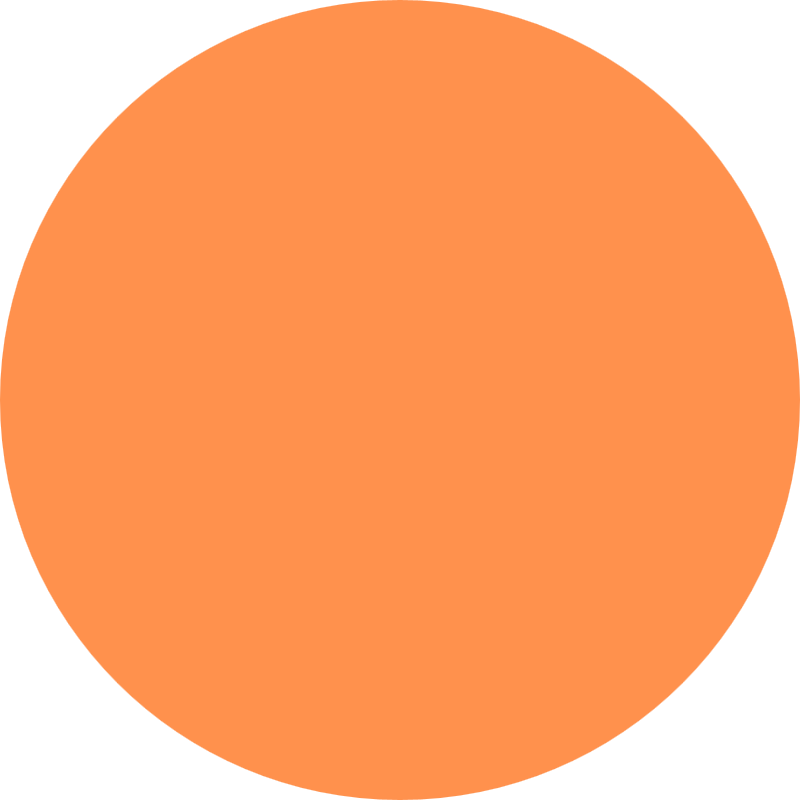 2001
Destrucción de las Torres Gemelas
www.elorganizadorgrafico.com